ЗДОРОВОЙ ОБРАЗ ЖИЗНИ ВО 2-ОЙ МЛАДШЕЙ ГРУППЕ
МДОУ Детский сад  №30
                                                                                        Воспитатель: Новикова Е.С.
Здоровый образ жизни – это образ жизни, способствующий сохранению, укреплению и восстановлению здоровья человека.
Здоровый образ жизни включает в себя:
Оптимальный двигательный режим, занятия спортом
Плодотворную трудовую деятельность
Правильное сбалансированное питание, полноценный сон
Соблюдение правил личной гигиены
Закаливание
Оптимальный двигательный режим, занятия спортом
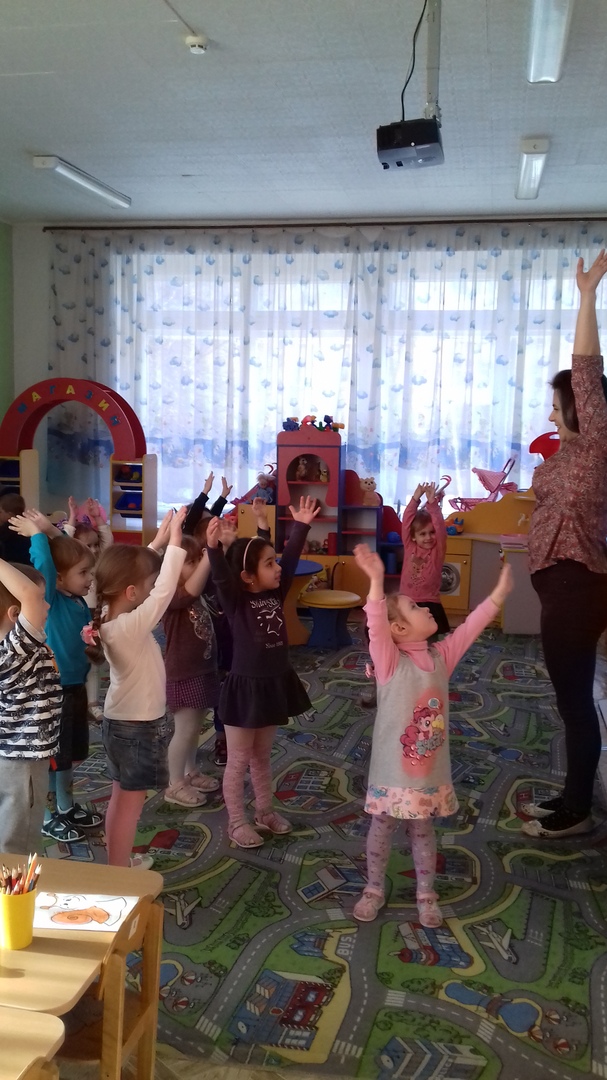 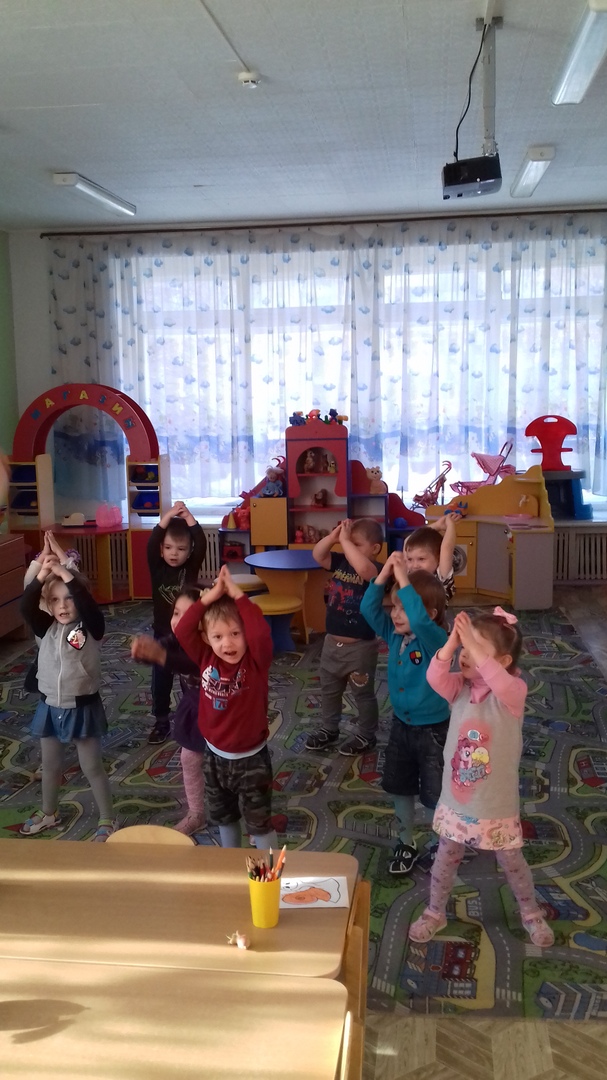 Физкультурные занятия. Подвижные спортивные игры. Физкультминутки
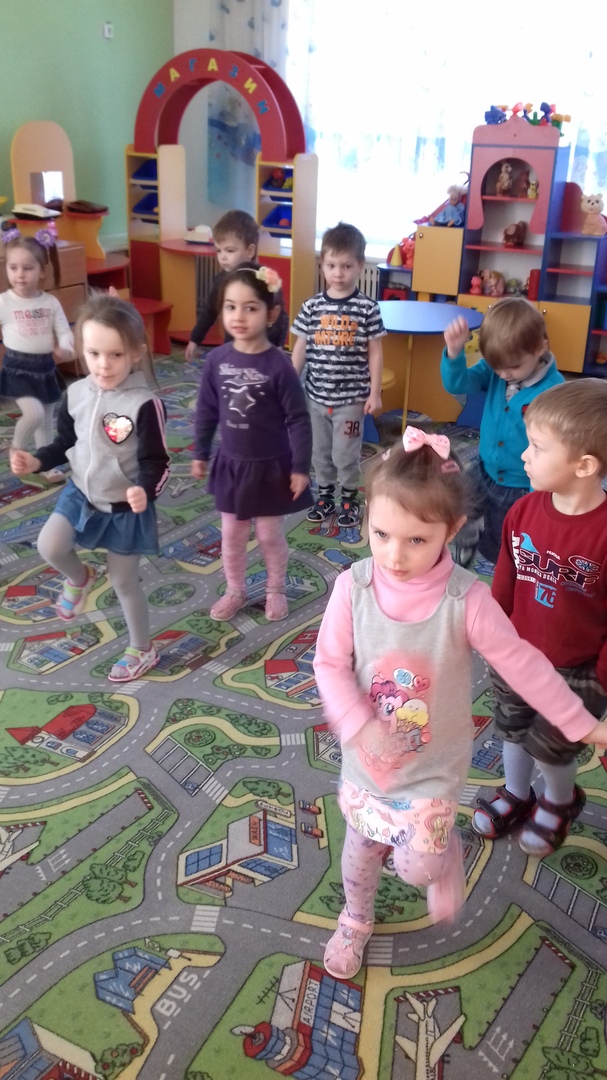 Ежедневная прогулка.
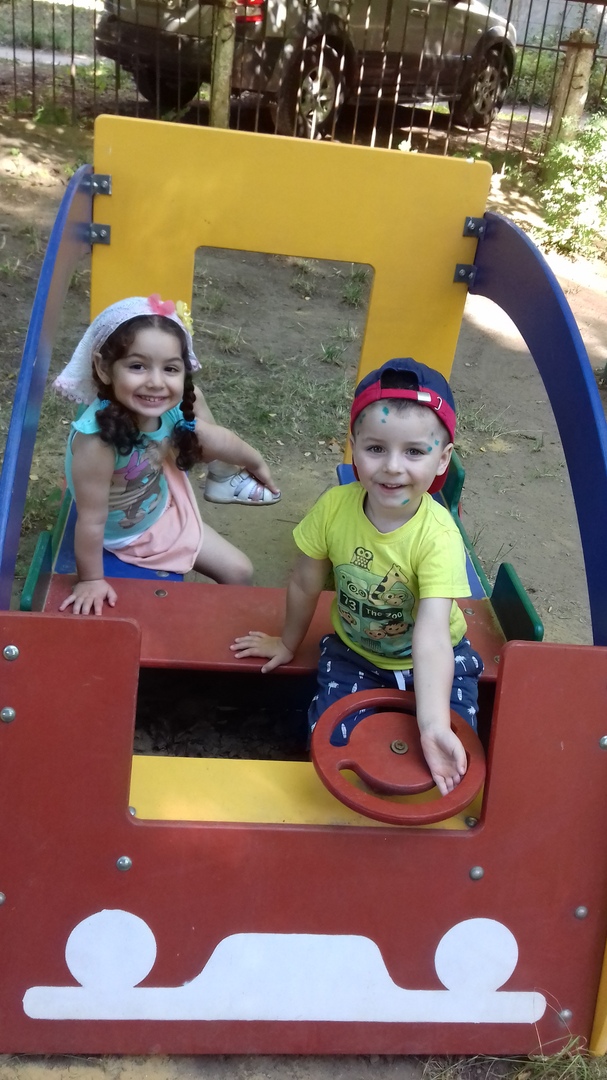 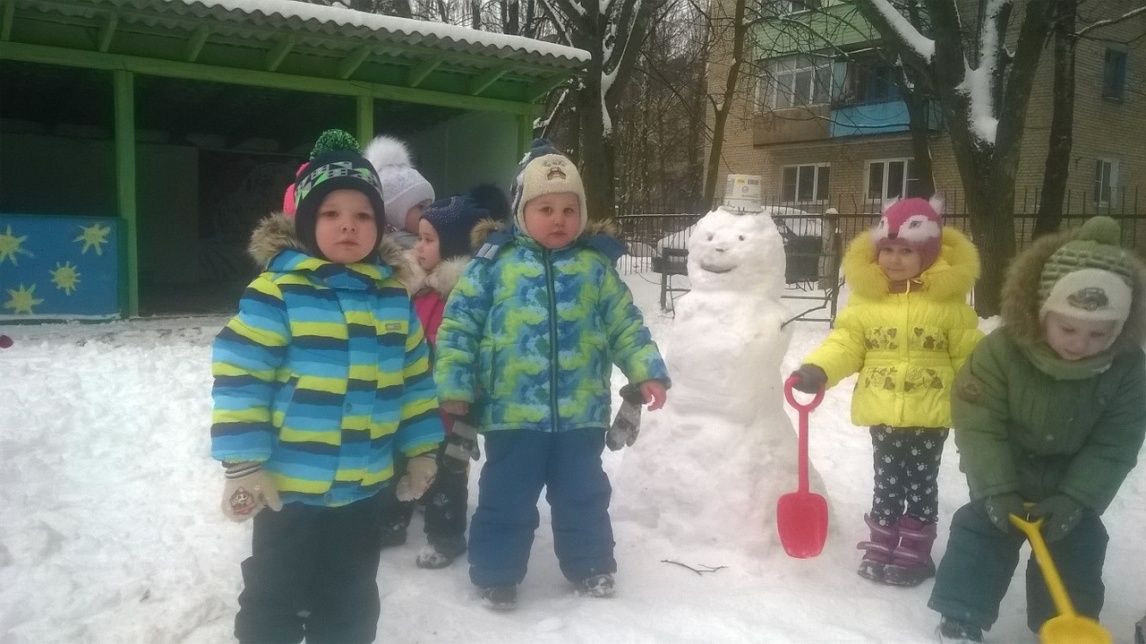 Плодотворная трудовая деятельность
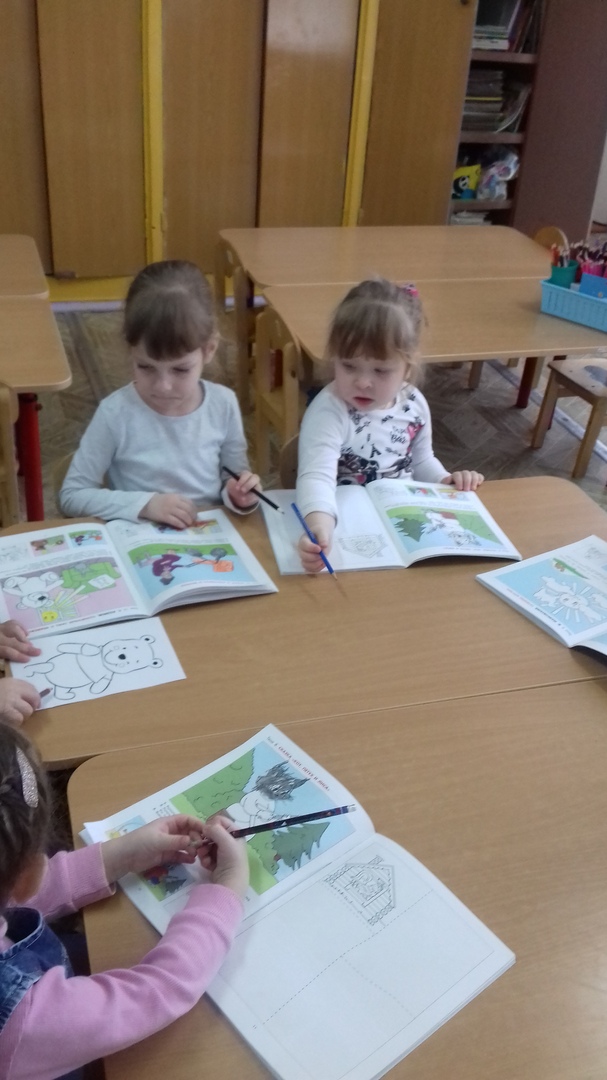 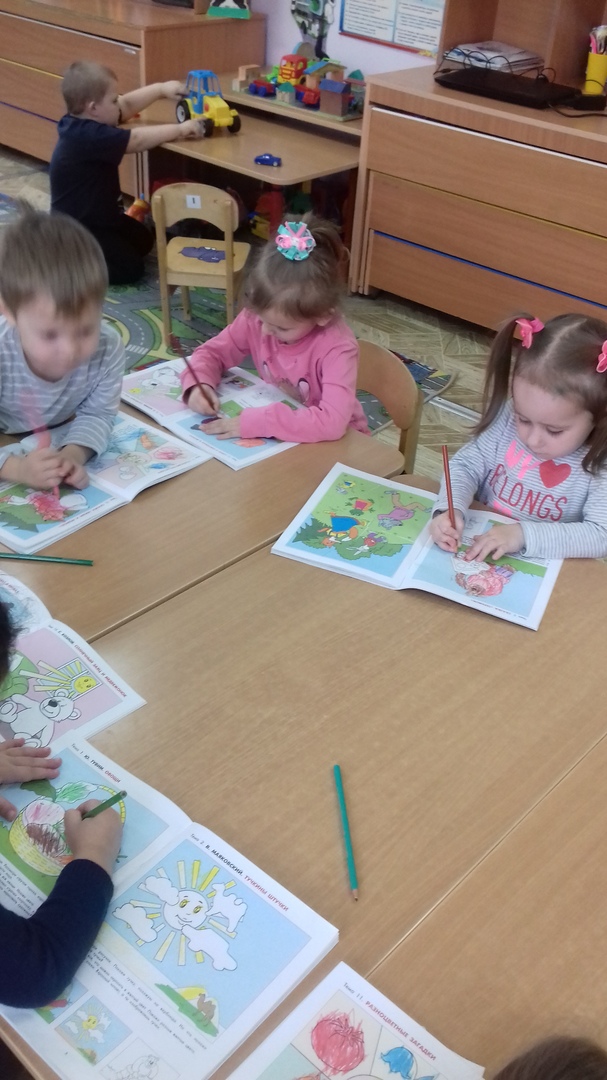 Правильное сбалансированное питание, полноценный сон
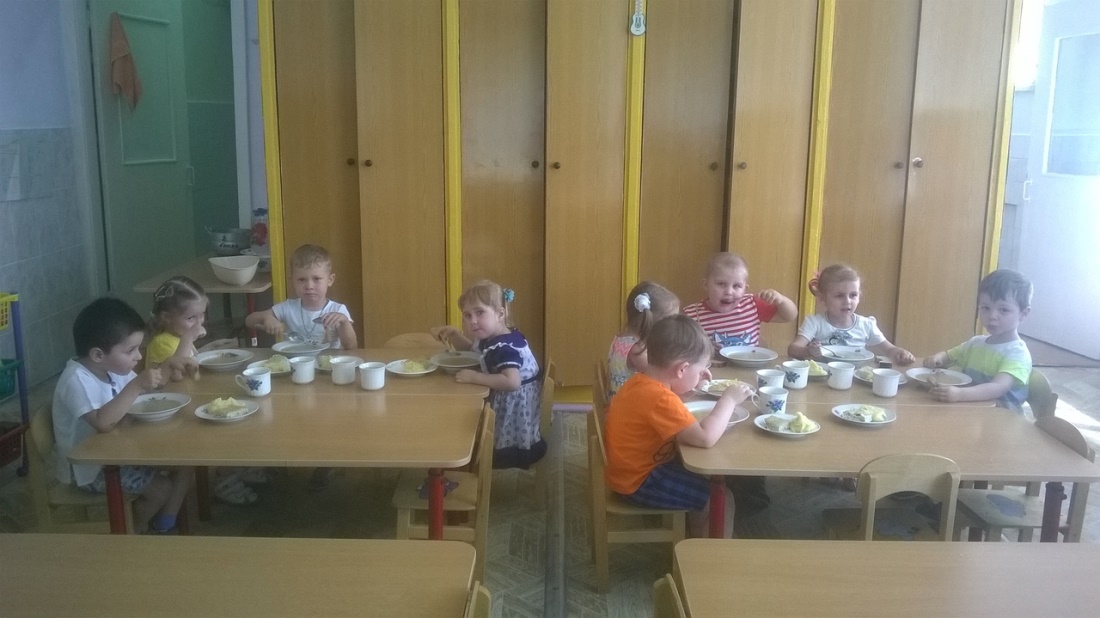 Правильное питание.
Нормальный сон.
«Наступает тишина – к нам приходит время сна».
Во время сна тело работает в ином режиме. Оно набирается сил. Сон помогает мозгу развиваться, а телу расти.
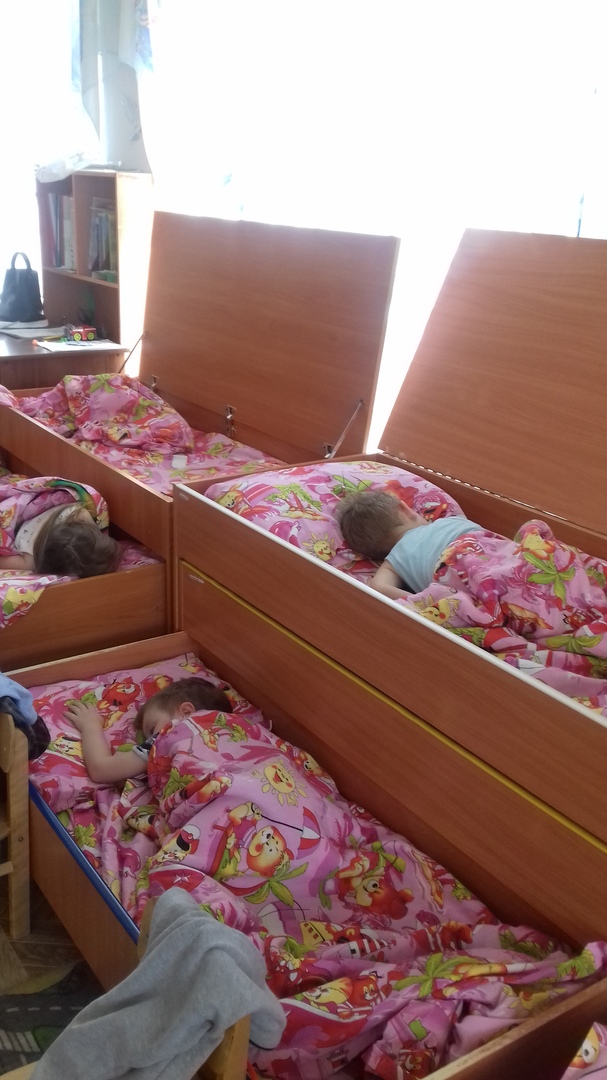 Гимнастика пробуждения
1. Разминка в постели, самомассаж.
Дети просыпаются под звуки мелодичной музыки, затем лёжа в постели на спине поверх одеяла выполняют 5-6 упражнений общеразвивающего воздействия.
Поворот головы вправо, влево.
Легкое поглаживание рук, живота, ног, пяток.
Сгибание обеих ног с обхватом коленей руками и постепенное выпрямление их.
2.  «Веселые ножки»
Выше ножки! Топ, топ!
Веселее! Гоп, гоп!
Колокольчик, дон, дон!
Громче, громче, звон, звон!
Гоп, лошадка, гоп, гоп!
Тпру – ру – у, лошадка:
Гимнастика пробуждения
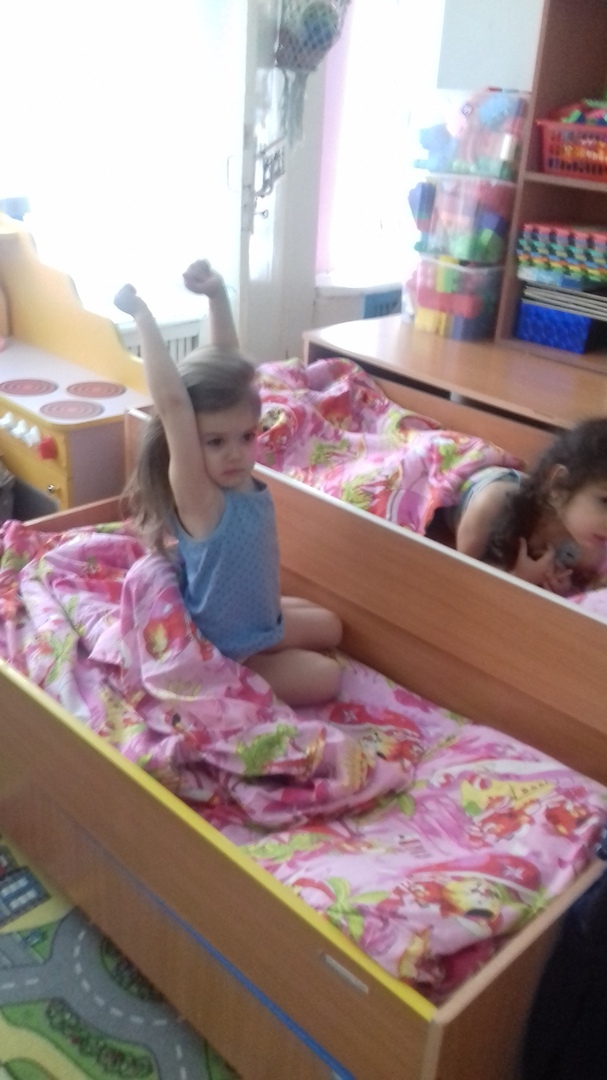 Соблюдение правил личной гигиены
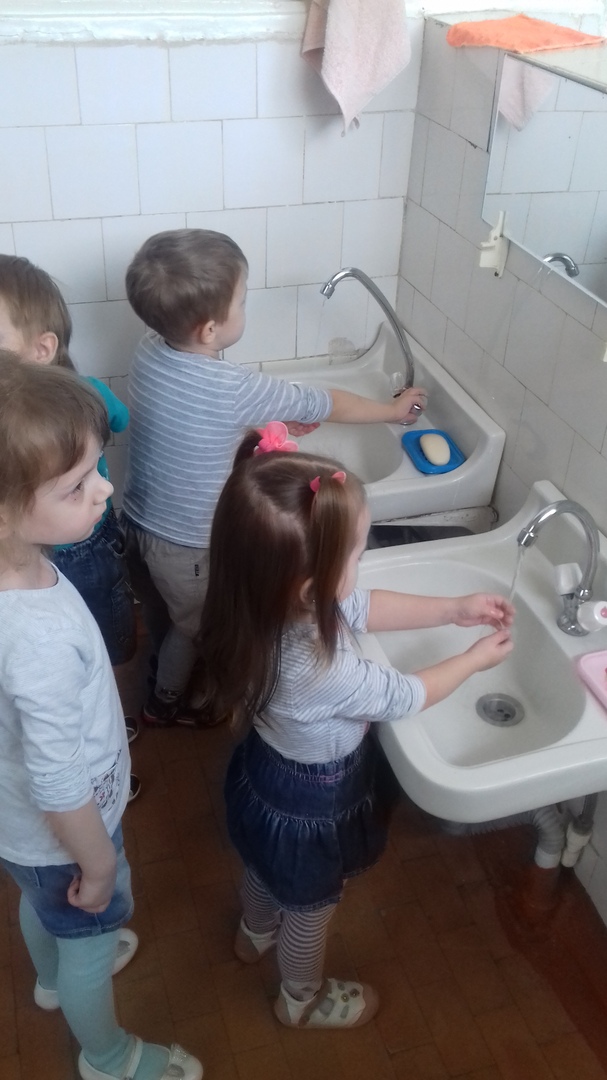 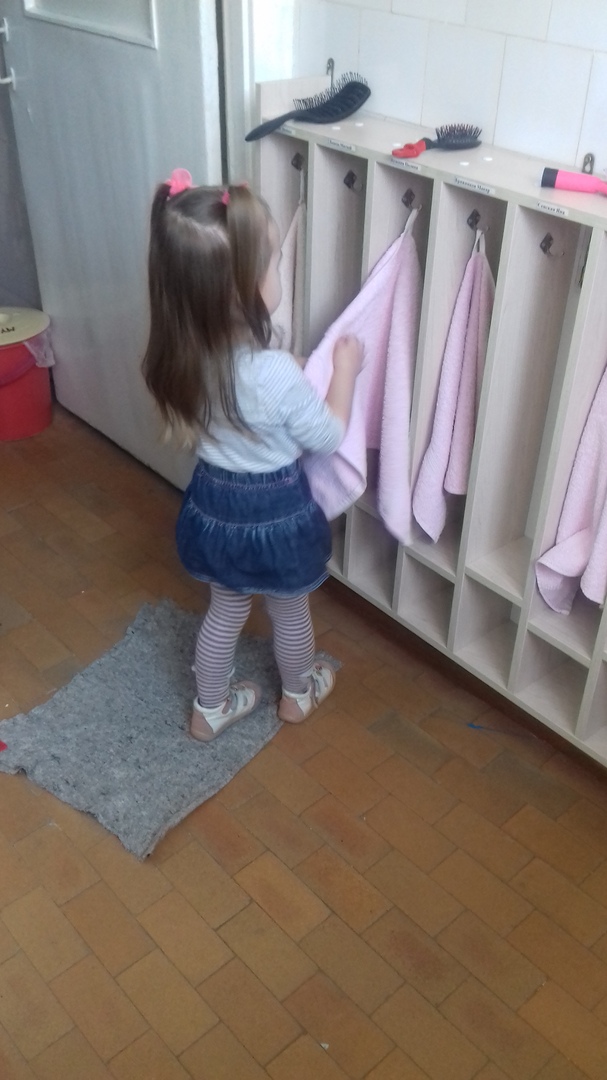 Закаливание.
Закаливание организма – одно из лучших средств укрепления здоровья, снижения заболеваемости.
Задача закаливания – приучить детский хрупкий организм переносить перепады температуры в окружающей среде.
Основными средствами закаливания детей являются естественные факторы природы – воздух, вода, солнце. Закаливающее влияние на организм детей оказывают все гигиенические процедуры.
Закаливание
ЗОЖ – это не только все знания усвоенные за определенное время, а целый стиль жизни, адекватное поведение в разных жизненных ситуациях. Ведь дети могут оказаться в абсолютно неожиданных ситуациях и основная цель развивать у них
самостоятельность, ответственность, а
иногда и автоматизм. Всё, чему родители
и педагоги учат детей, должно
применяться ими в реальной жизни.